Pemanfaatan Sistem Pengadaan
Bagian Pengadaan Barang/Jasa Setda Kota Magelang
Dasar Hukum
Surat Edaran Kepala Lembaga Kebijakan Pengadaan Barang/Jasa Pemerintah Republik Indonesia Nomor 4 Tahun 2021
Tentang
Penjelasan Indeks Tata Kelola Pengadaan Minimal Baik Sebagai Aspek Indikator Antara Dalam Indeks Reformasi Birokrasi
Hasil Final ITKP 2022
Pemanfaatan Sistem Pengadaan
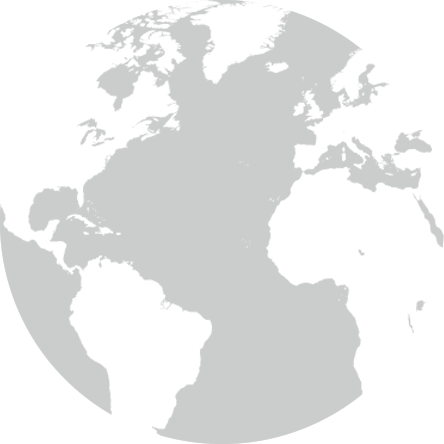 SiRUP
10
E-Kontrak
4,1
Non e-Tendering / Non e-Purchasing
0,0
E-Tendering
4,2
E-Purchasing
0,0
SiRUP (Sistem Informasi Rencana Umum Pengadaan
01
02
03
04
05
E-Purchasing
E-Tendering (Tender/Seleksai/Tender Cepat)
Non-E-Tendering & Non E-Purchasing
E-Kontrak
01
SiRUP
Sistem Informasi Rencana Umum Pengadaan
Input Sirup per Tanggal 11 Januari 2023
Data Lengkap
Kriteria Penilaian dan Nilai
01
02
Pemda yang memanfaatkan aplikasi SiRUP untuk mengumumkan RUP dengan nilai RUP  50% (kuang dari lima puluh persen), diberi nilai 0 (nol).
Pemda yang memanfaatkan aplikasi SiRUP untuk mengumumkan RUP dengan nilai RUP  50% (lebih dari sama dengan lima puluh persen) s.d 100% (seratus persen), diberi nilai sesuai persentase RUP pada SiRUP
Indikator Pemanfaatan Sirup
Penilaian indikator berbasiskan nilai pagu RUP Tahun Anggaran 2023
Melakukan klarifikasi nilai belanja pengadaan barang/jasa (PBJ) Tahun Anggaran 2023
Segera melakukan pengumuman RUP 2023
02
E-Tendering
(Tender/Seleksi/Tender Cepat)
Kriteria Penilaian dan Nilai
01
02
Pemda sudah menerapkan  50% (kurang dari lima puluh persen) E-Tendering (di SPSE) berdasrkan pengumuman RUP pada aplikasi SiRUP, diberi nilai 0 (nol).
Pemda yang menerapkan  50% (lebih dari sama dengan lima puluh persen) E-Tendering (di SPSE) berdasarkan pengumuman RUP pada aplikasi SiRUP, diberi nilai sesuai persentase capaian
Indikator Pemanfaatan e-Tendering
Penilaian indikator berbasiskan realisasi nilai pagu e-Tendering Tahun Anggaran 2022
Total nilai Pagu RUP 2022 untuk paket dengan metode e-Tendering digunakan sebagai pembagi dalam penilaian indikator
Melakukan penyelesaian seluruh proses paket e-Tendering melalui SPSE mencakup pakt tender, seleksi, dan tender cepat
03
E-Purchasing
Proses E-Purchasing
1. Pembuatan Paket E-Purchasing
5. Serah Terima Barang/Jasa
2. Negosiasi (bila ada) dan Persetujuan Paket E-Purchasing
6. Pembayaran
3. Pembuatan Surat Pesanan/Kontrak
7. Penilaian Kinerja Penyedia
Text  Here
4. Pengiriman Barang/Jasa
Kriteria Penilaian dan Nilai
01
02
Pemda sudah menyelesaikan paket hingga status paket selesai  50% (kuang dari lima puluh persen) pada aplikasi Katalog Elektronik, diberi nilai 0 (nol).
Pemda sudah menyelesaikan paket hingga paket selesai  50% (lebih dari sama dengan lima puluh persen) pada aplikasi Katalog Elektronik, diberi nilai sesuai persentase capaian
Indikator Pemanfaatan e-Purchasing
Penilaian indikator berbasiskan realisasi jumlah paket e-Purchasing (Katalog/Toko Daring) Tahun Anggaran 2022
Melakukan pengisian seluruh menu pada aplikasi katalog untuk paket e-Purchasing
Melakukan pembatalan pada aplikasi katalog untuk paket e-Purchasing 2022 jika tidak dilanjutkan/batal
Pengisian menu pada aplikasi katalog minimal sampai dengan serah terima pekerjaan.  Bilamana tidak dilakukan maka tidak diperhitungkan sebagai realisasi pada indikator e-Purchasing (Katalog)
04
Non-E-Tendering & Non E-Purchasing
Non e-Tendering / Non e-Purchasing
01
Pencatatan Non Tender
02
Pencatatan Swakelola
Kriteria Penilaian dan Nilai
01
02
Pemda sudah menerapkan  50% (kuang dari lima puluh persen) Non E-Tendering dan Non-E-Purchasing (di SPSE) berdasarkan pengumuman RUP pada aplikasi SiRUP, diberi nilai 0 (nol)
Pemda sudah menerapkan  50% (lebih dari sama dengan lima puluh persen) Non E-Tendering dan Non-E-Purchasing (di SPSE) berdasarkan pengumuman RUP pada aplikasi SiRUP, diberi nilai sesuai persentase capaian
Indikator Pemanfaatan 
Non e-Tendering/Non e-Purchasing
Penilaian indikator berbasiskan realisasi nilai pagu Pengadaan Langsung dan Penunjukan Langsung (Transaksional dan Pencatatan) Tahun Anggaran 2022
Melakukan pencatatab melalui SPSE untuk seluruh Paket Pengadaan Langsung dan Penunjukan Langsung yang tidak dilakukan secara transaksional
Melakukan penyelesaian seluruh proses paket Pengadaan Langsung dan Penunjukan Langsung melalui SPSE
Total pagu RUP 2022 untuk paket-paket dengan metode Pengadaan Langsung dan Penunjukan Langsung digunakan sebagai pembagi dalam penilaian indikator
05
E-Kontrak
Apa Itu E-Kontrak?
Syarat PPK Dapat Membuat E-Kontrak
Merupakan fitur pada Aplikasi SPSE yang tersedia pada akun PPK untuk membuat dokumen :

SPPBJ
Kontrak (Tender) / SPK (Non Tender)
SPP (Pengadaan Barang) / SPMK (Pengadaan Non Barang)
SSUK (Surat Perjanjian) / SUSPK (SPK)
BAST & BAP
Pokja Pemilihan/Pejabat Pengadaan sudah menetapkan dan mengumumkan pemenang
Sudah masuk tahapan SPPBJ atau sudah melewati tahapan Upload Dokumen Penawaran untuk Tender Cepat
Seluruh sanggah sudah dijawab oleh Pokja Pemilihan
Kriteria Penilaian dan Nilai
01
02
Pemda sudah menerapkan  50% (kuang dari dua puluh persen) E-Kontrak berdasarkan paket yang telah diekrjakan pada apliaksi PSE diberi nilai 0 (nol)
Pemda sudah menerapkan  20% (lebih dari sama dengan dua puluh persen) E-Kontrak berdasarkan paket yang telah dikerjakan pada aplikasi SPSE, diberi nilai sesuai persentase capaian
Indikator Pemanfaatan e-Kontrak
Penilaian indikator berbasiskan pecatatan jumlah paket e-Kontrak Tahun Anggaran 2022
Pengisian menu pada e-Kontrak minmal sampai dengan serah terima pekerjaan
Melakukan pengisian e-Kontrak melalui SPSE untuk seluruh paket e-Tender, Pengadaan Langsung dan Penunjukan Langsung secara Transaksional
Terima Kasih
Bagian Pengadaan Barang/Jasa
Setda Kota Magelang